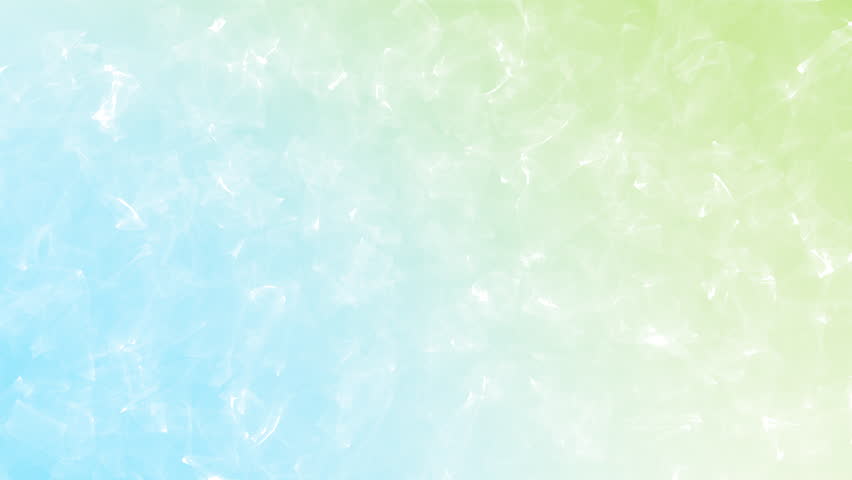 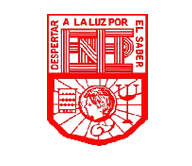 ESCUELA NORMAL DE EDUCACIÓN PREESCOLAR
Licenciatura en Educación PreescolarCiclo Escolar 2017- 2018

Curso: Forma, Espacio y Medida/ Exploracion del Mundo Natural

Alumna: Karla Cecilia Martínez Espinosa

		 1" A "     N° Lista: 15
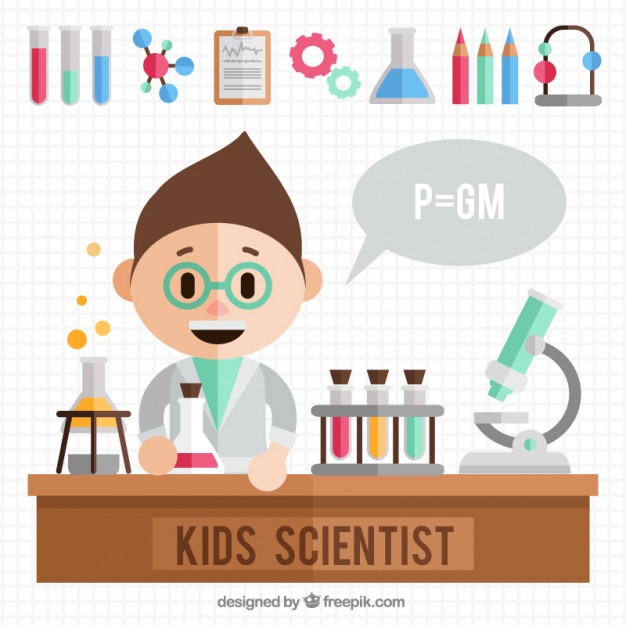 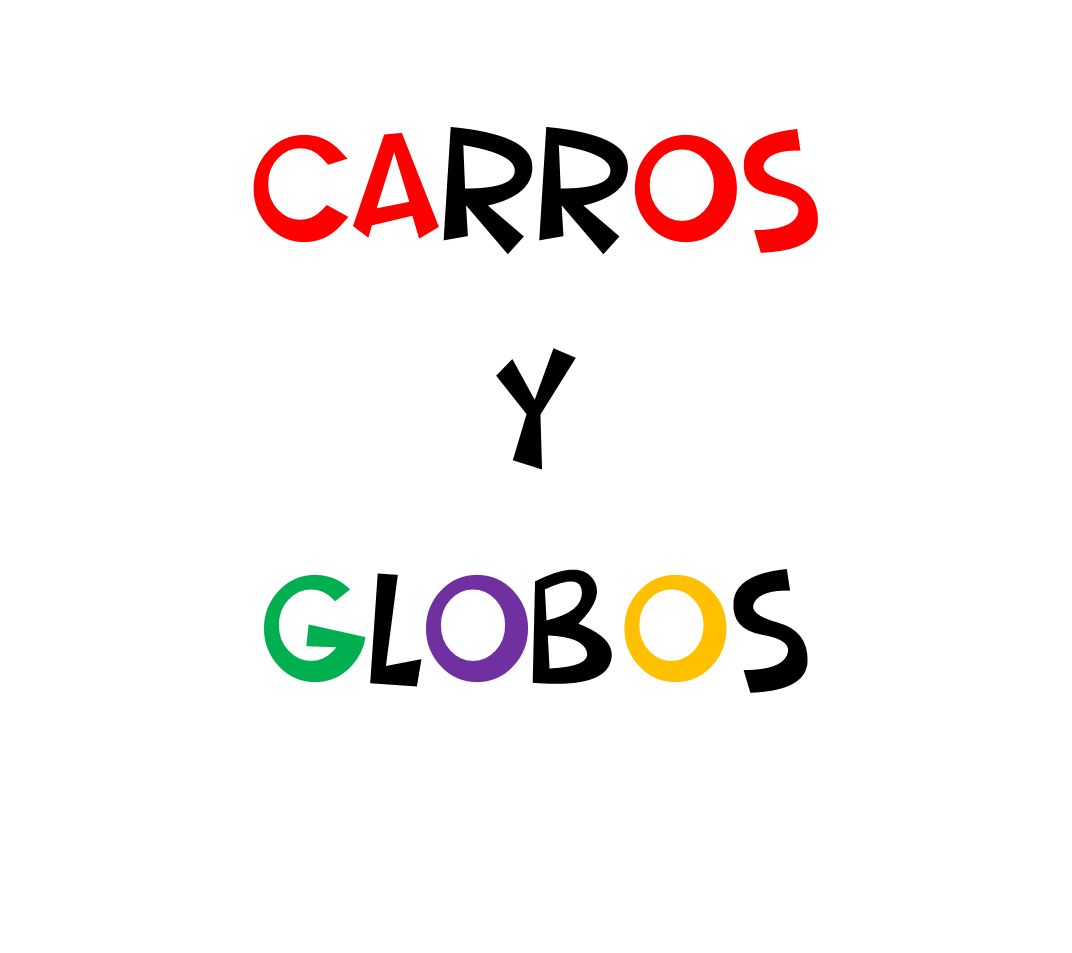 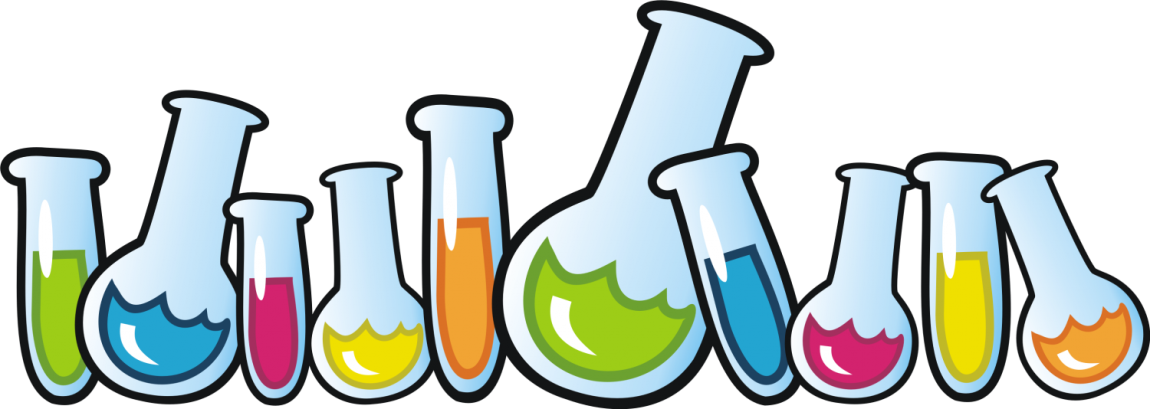 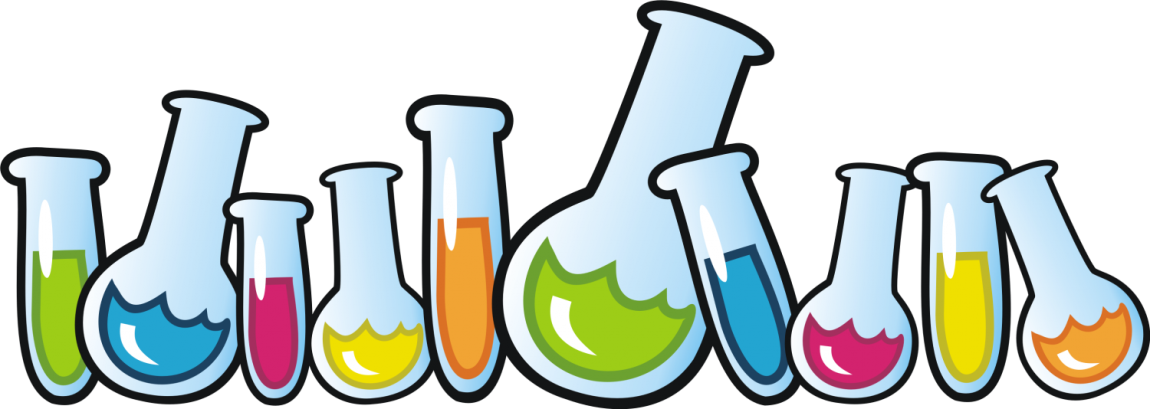 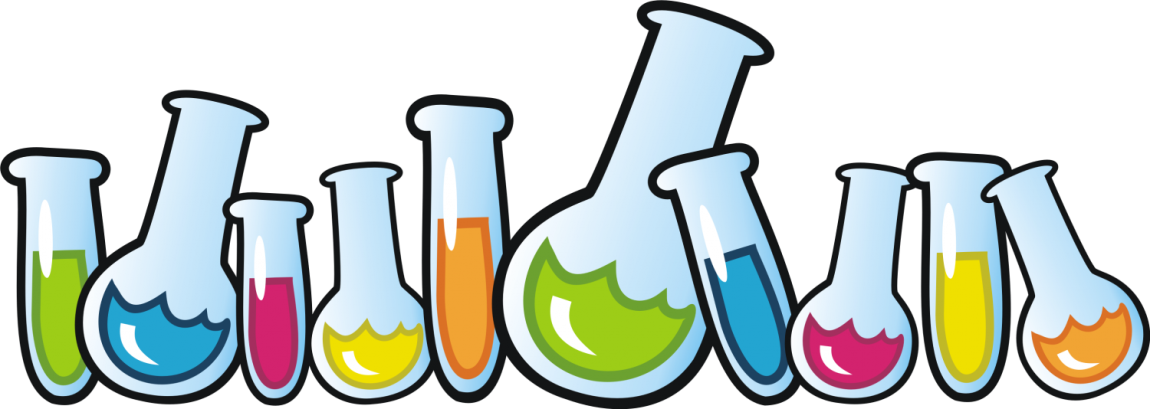 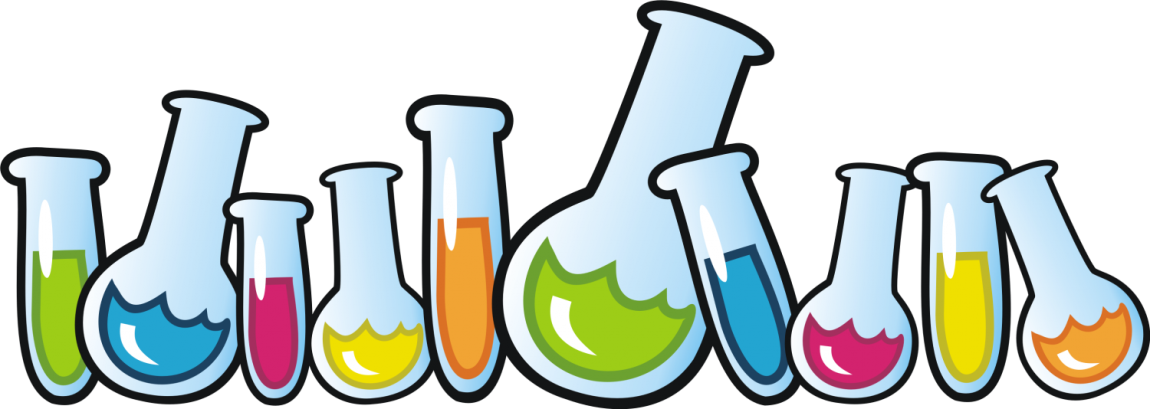 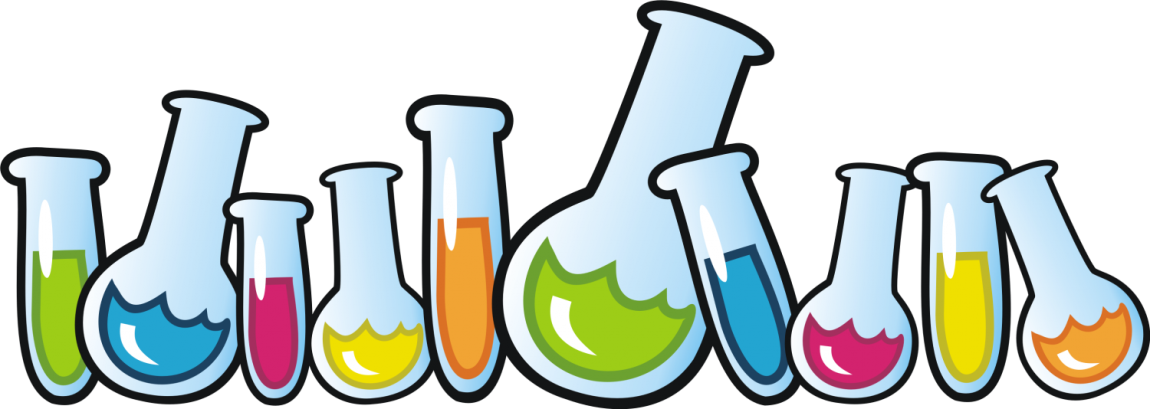 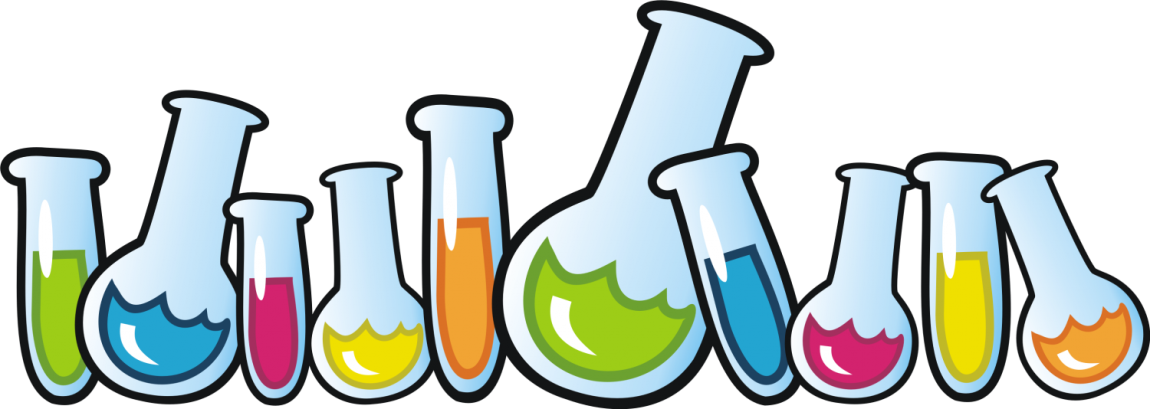 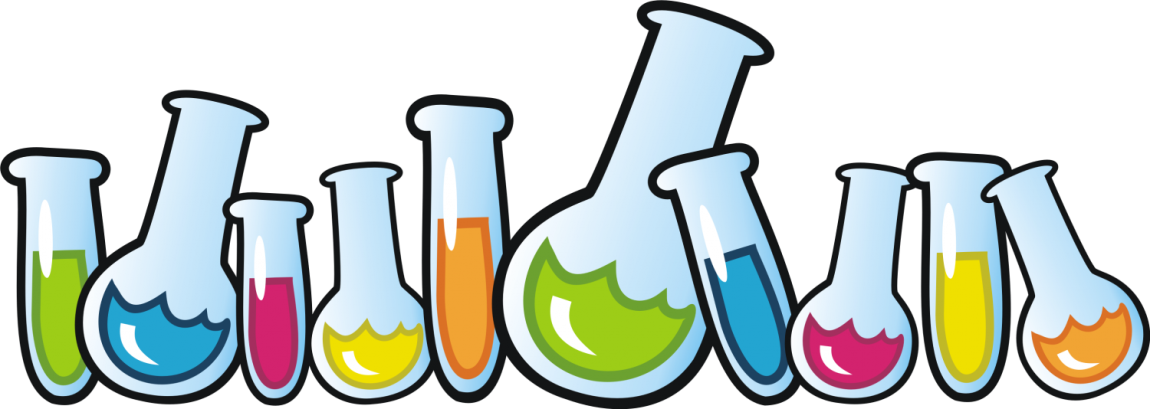 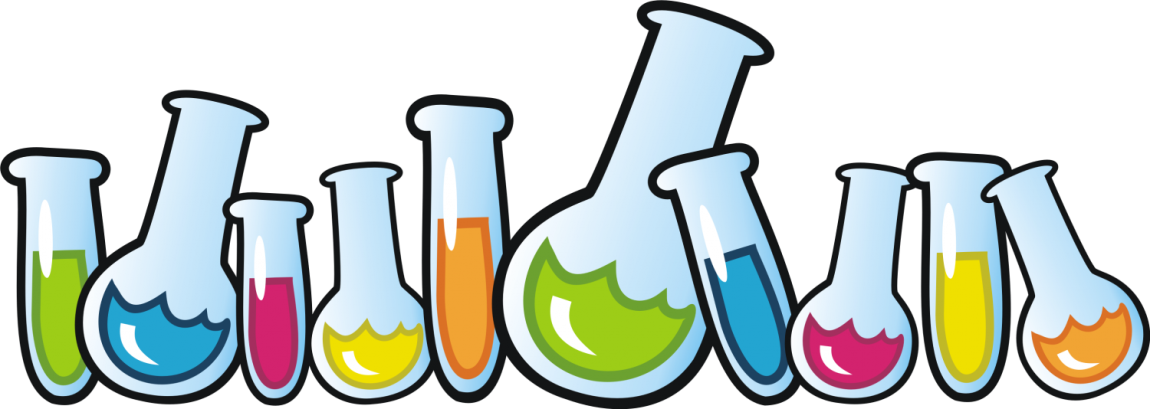 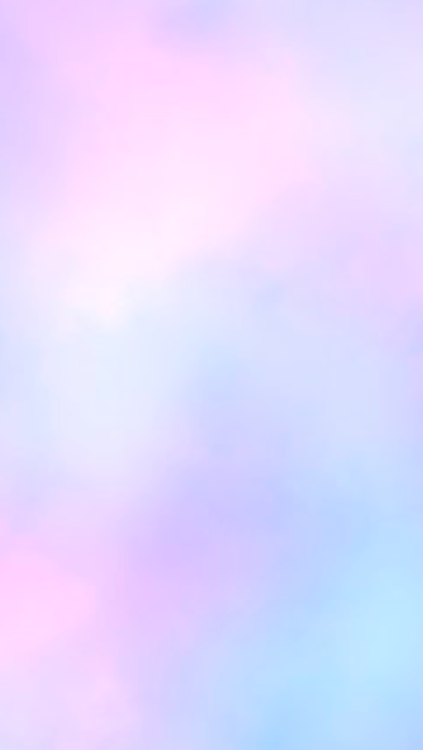 PROPÓSITO
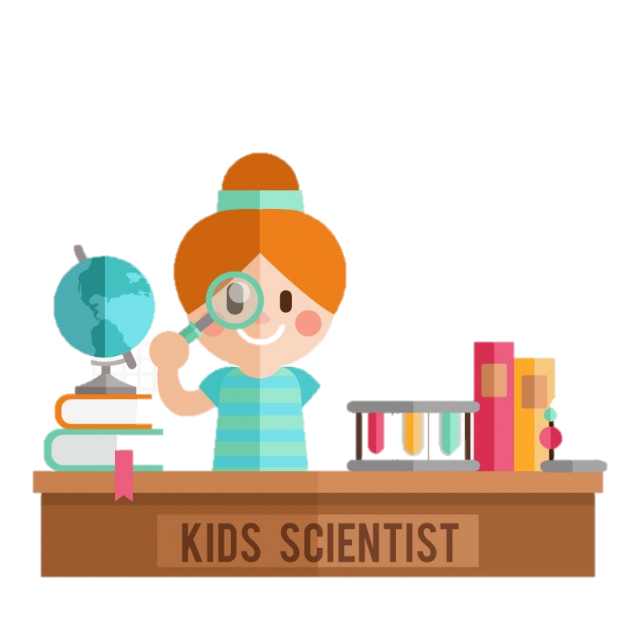 "
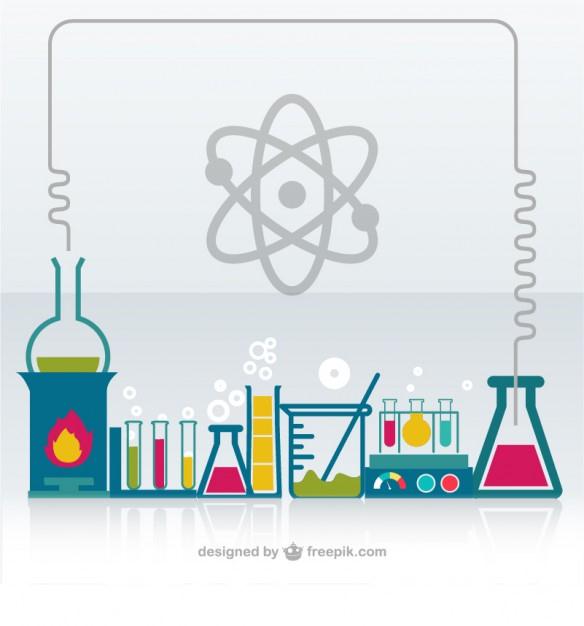 El propósito de esta actividad es que los niños aprendan mientras se divierten jugando y creando sus propios carritos, además de que les dará un valor y un aprendizaje significativo ya que ellos lo están realizando.
Ellos comprenderán que las longitudes varían de acuerdo a la dimensión del carrito y capacidad de aire en el globo.
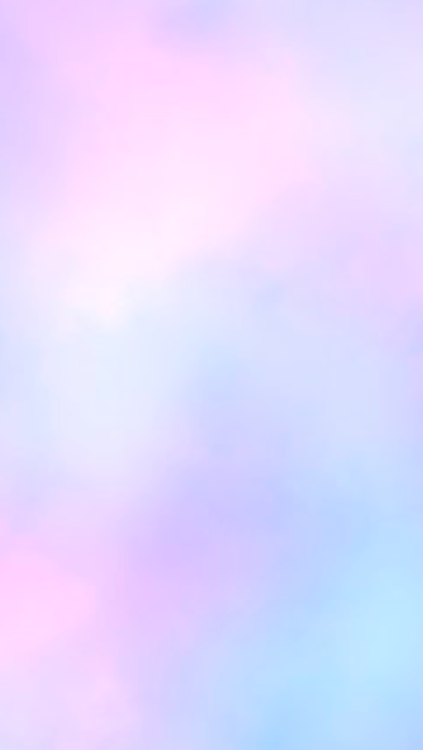 RECURSOS
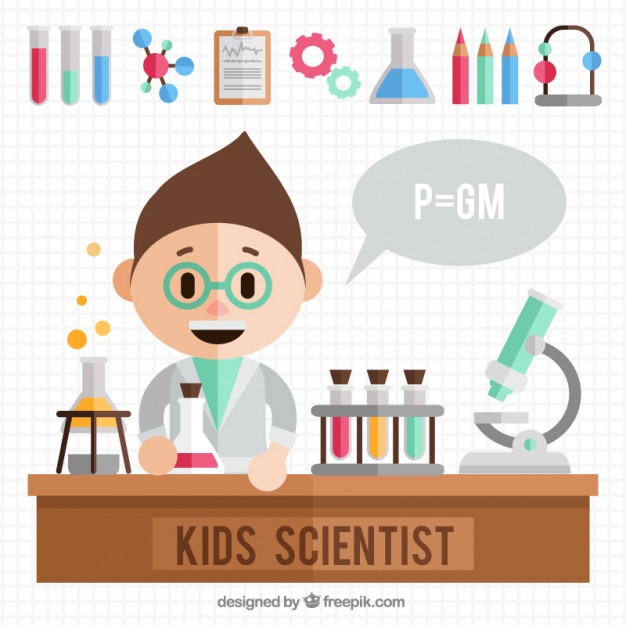 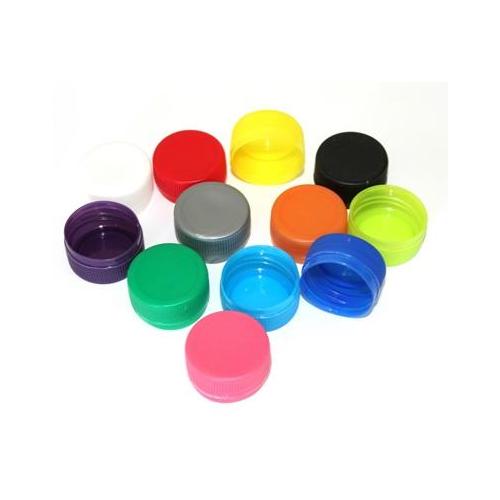 Fichas  de diferentes  tamaños
 Cartón 
Botellas de diferentes tamaños
Globos 
Popotes
Cinta
Pinzas
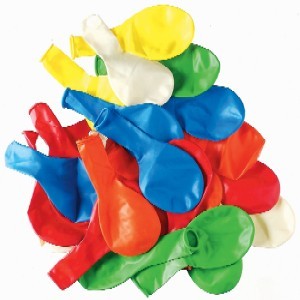 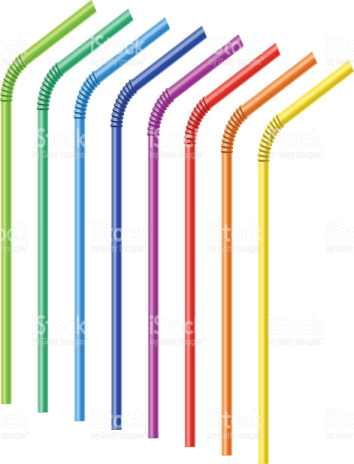 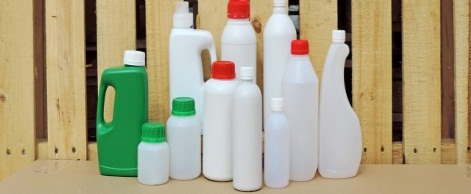 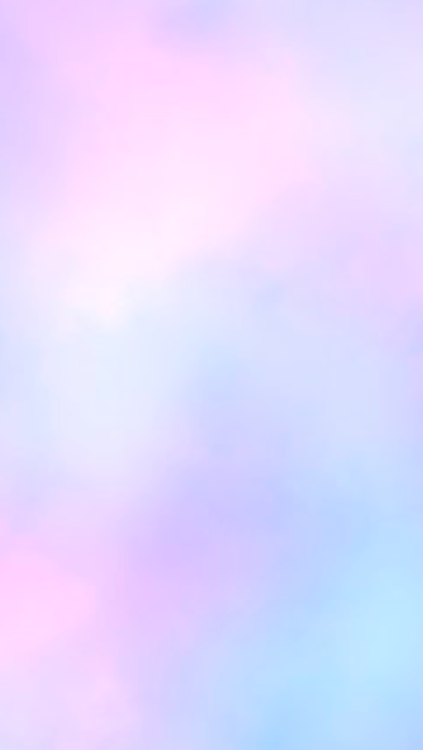 INICIO
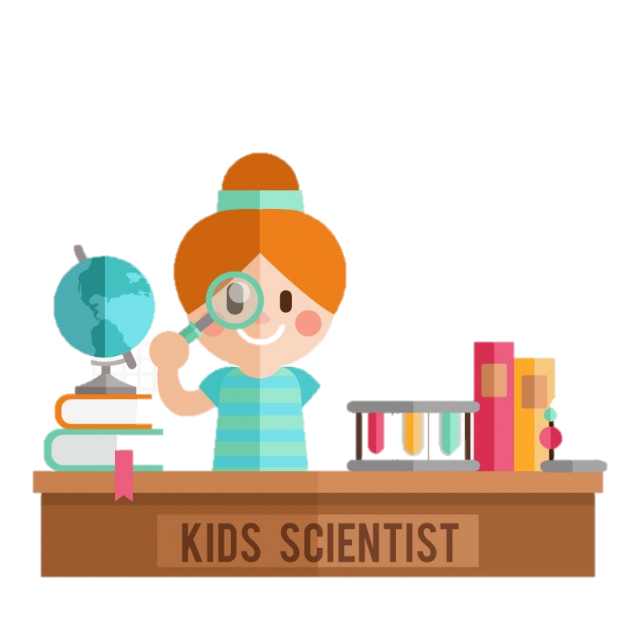 Ven un par de globos inflados uno con mayor cantidad de aire y responden preguntas como:¿cual creen que llegue mas lejos?Si los inflan del mismo tamaño pero los colocan en diferentes objetos ¿ creen que lleguen igual? ¿Cuál creen que llegue primero?
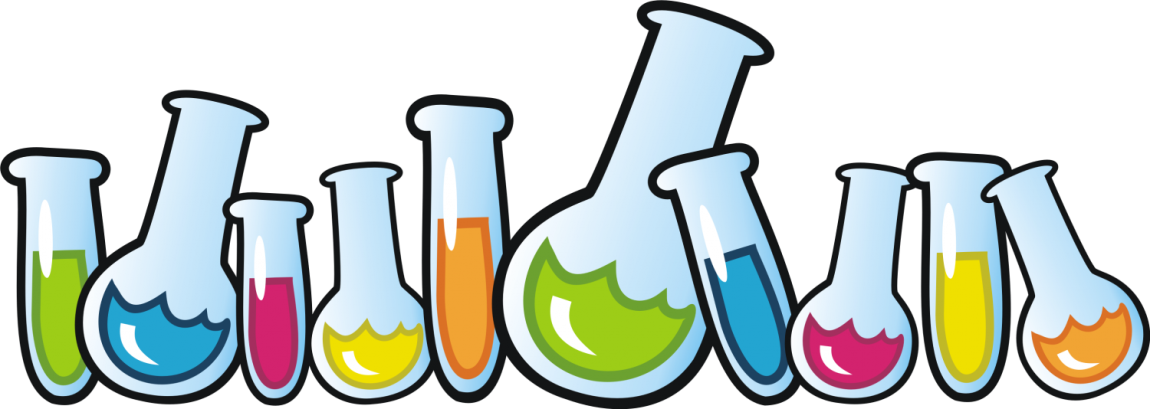 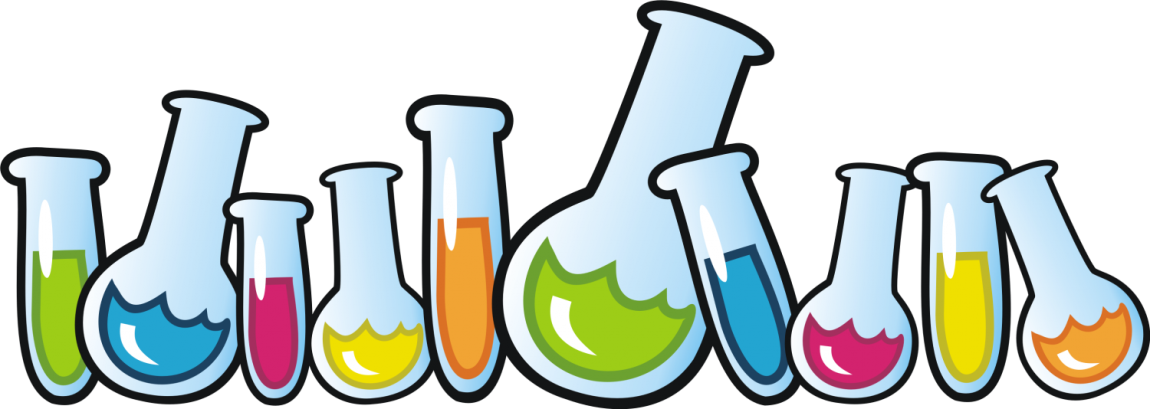 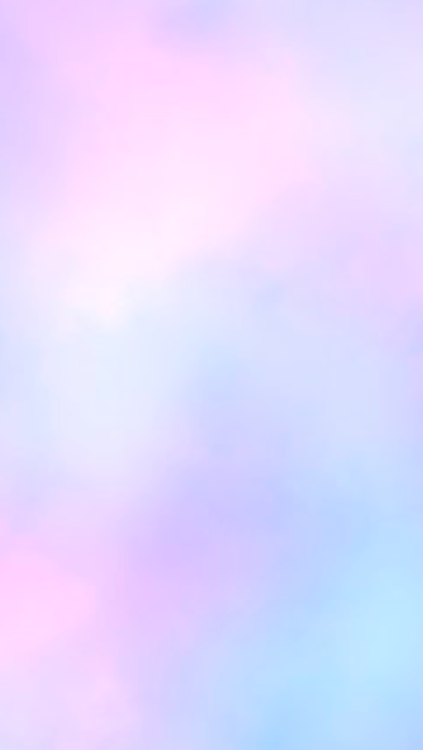 DESARROLLO
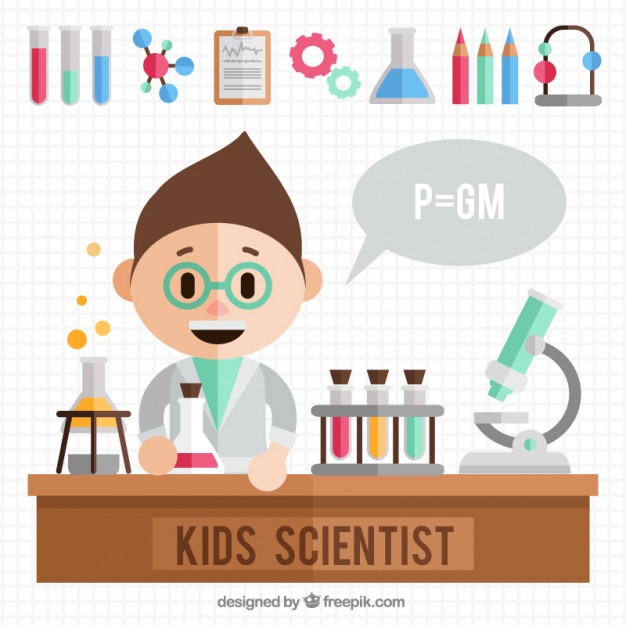 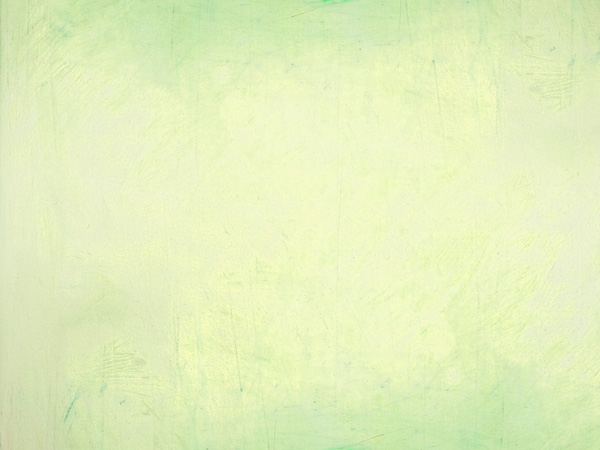 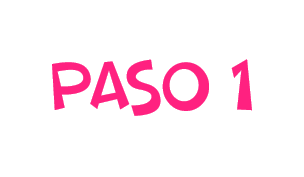 Escogerán 4 fichas (del mismo tamaño) que serán las llantas del carrito y las pegan en par por medio de palillos.
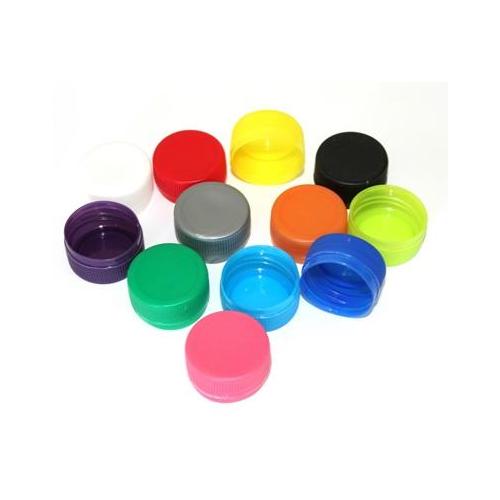 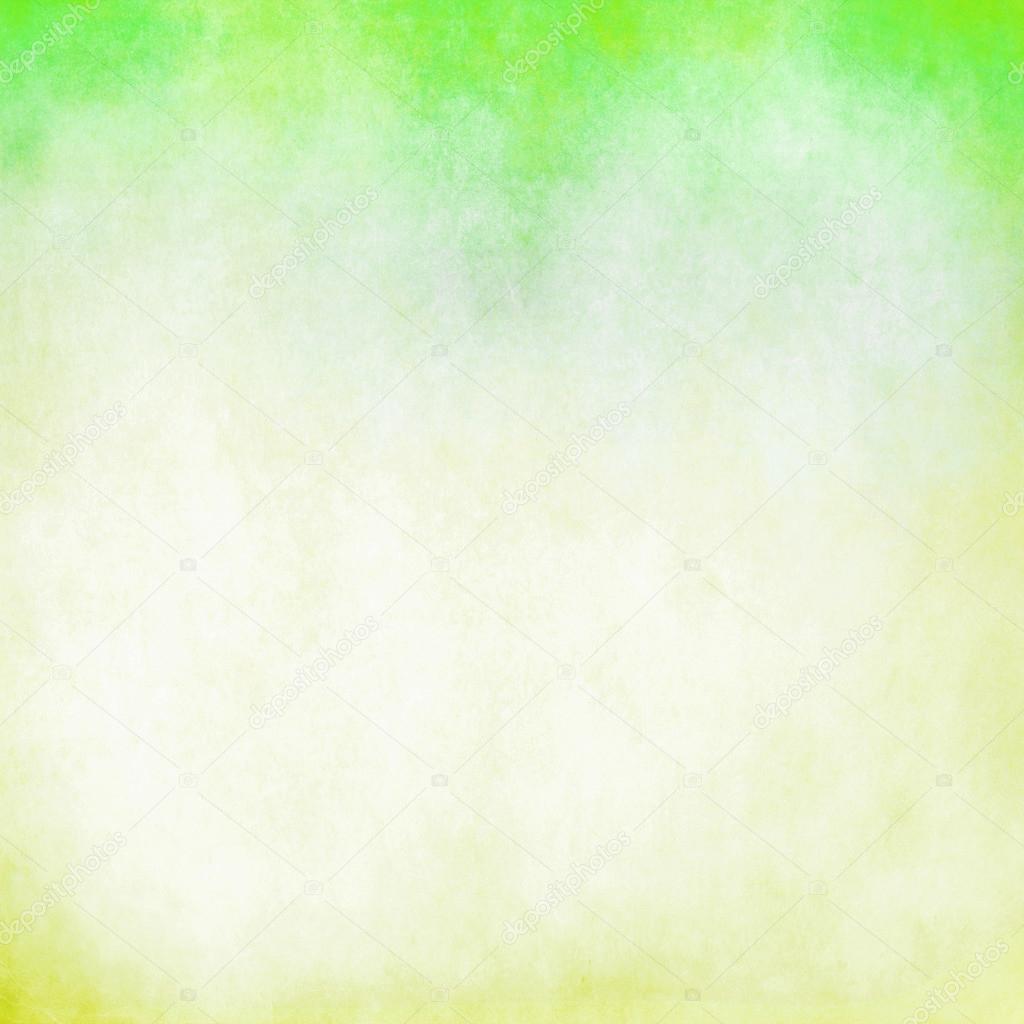 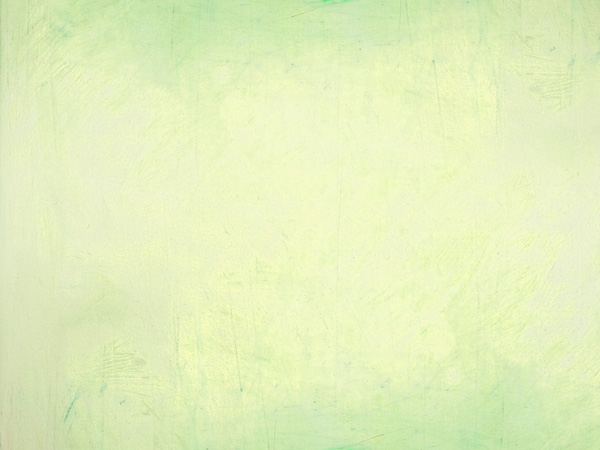 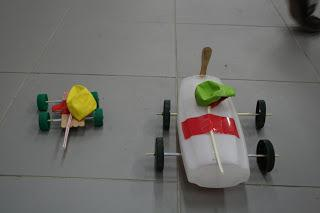 Eligen un bote o cartón  de diferentes capacidades y pegan las ruedas (fichas) con cinta.
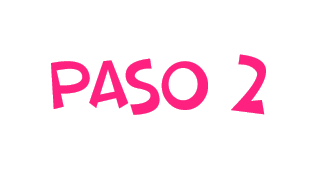 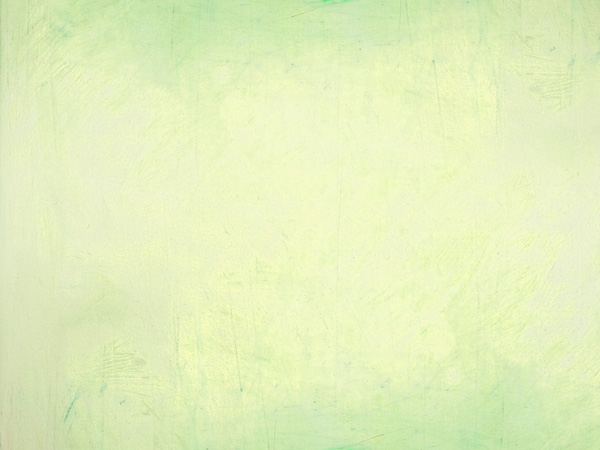 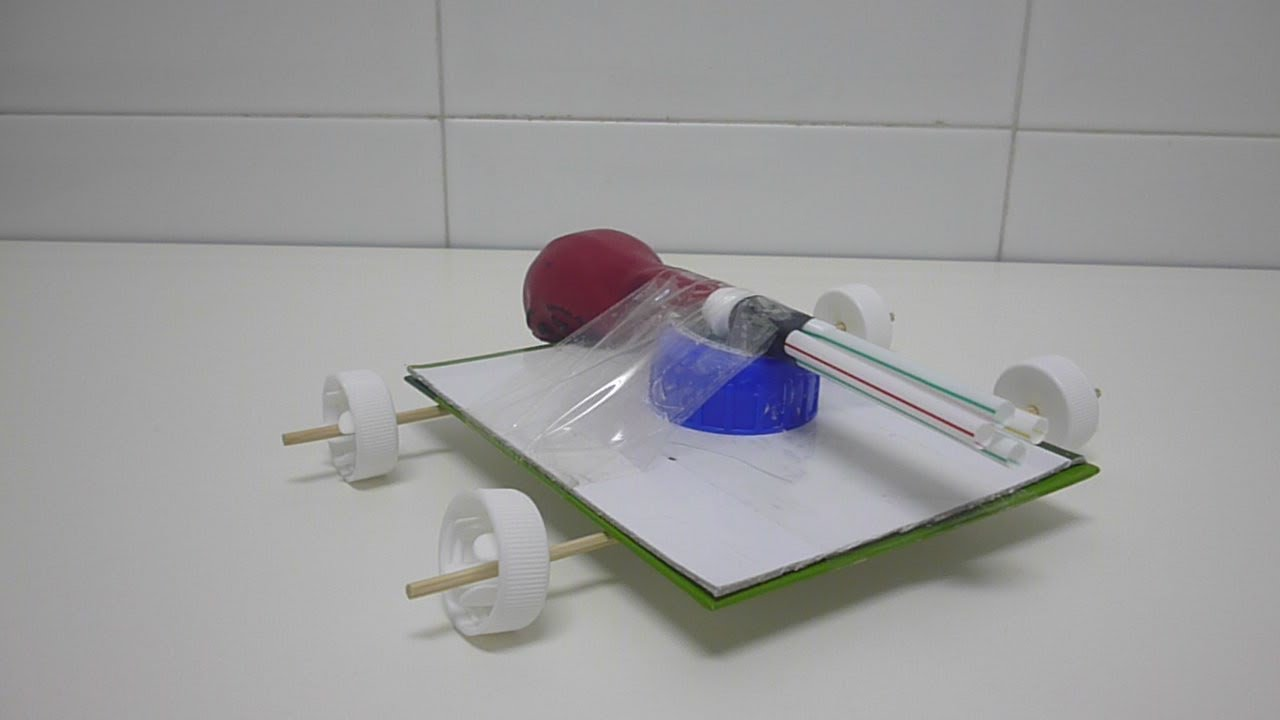 Seleccionan un globo y colocan dentro un popote el cual estará pegado en el carrito
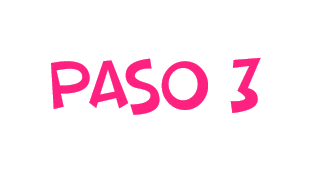 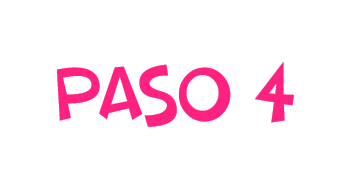 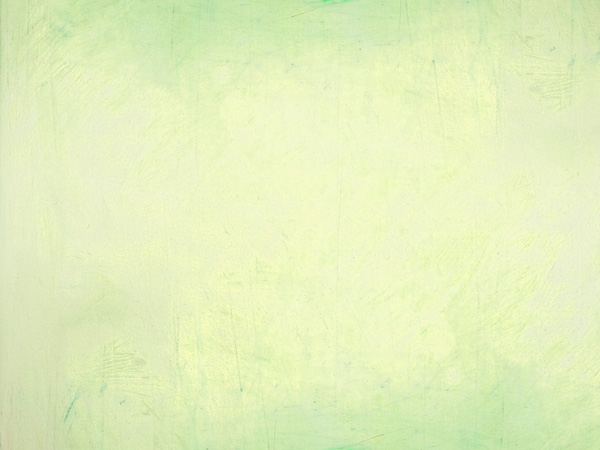 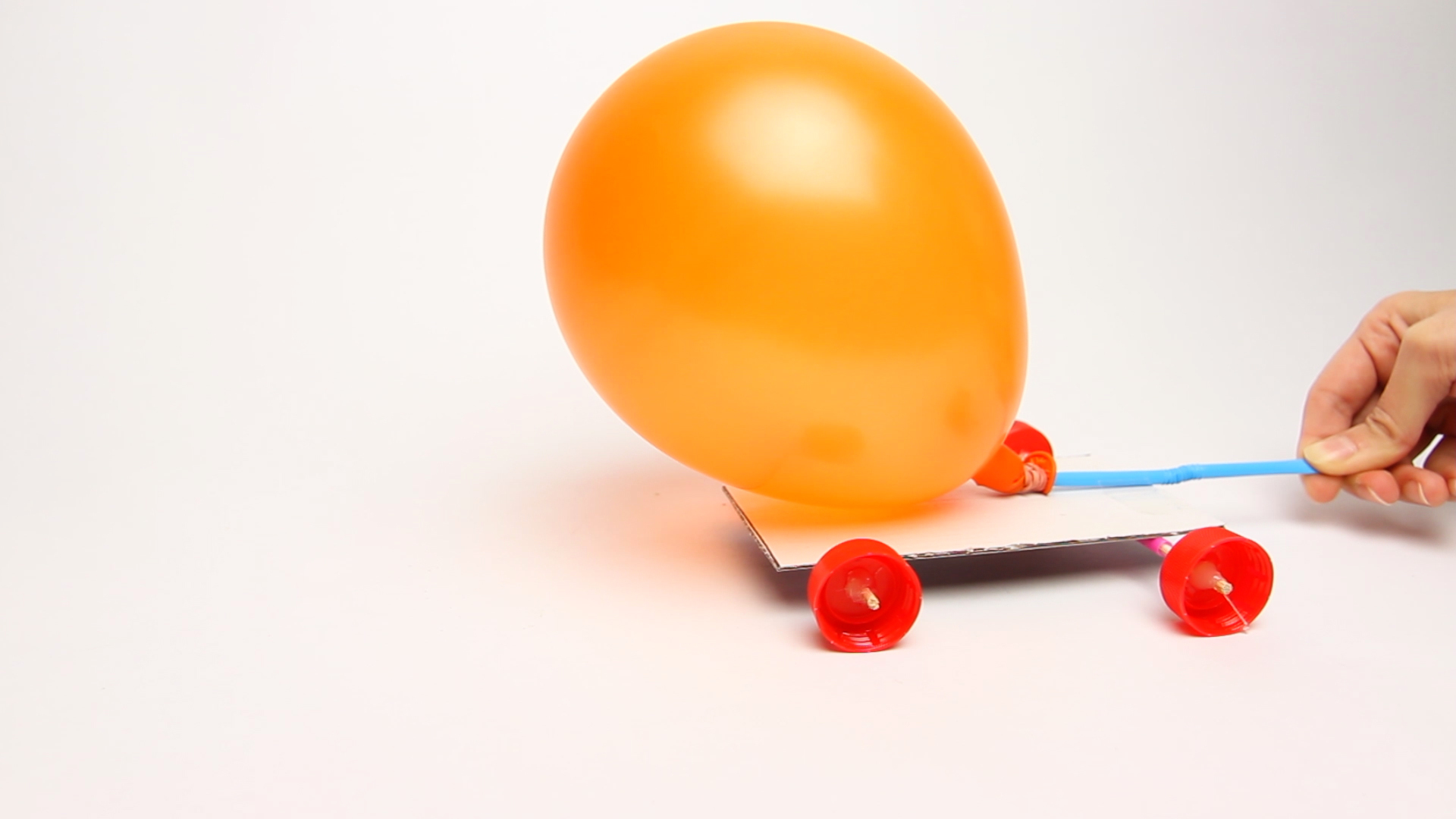 Inflaran el globo a través del popote y lo sostienen con una pinza.
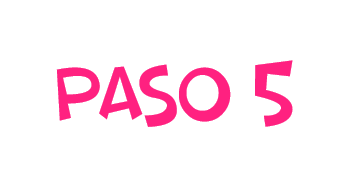 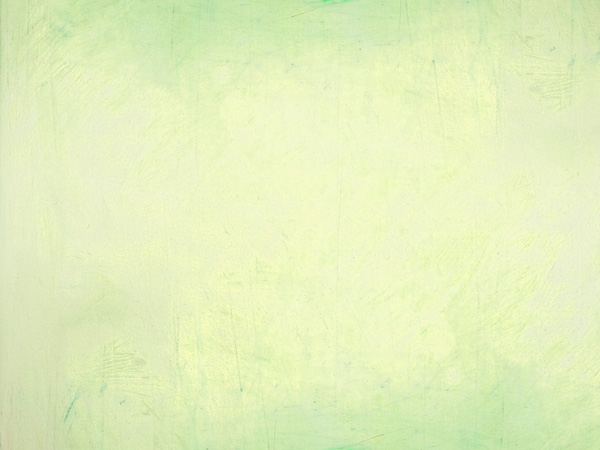 Se coloca un punto de partida y se sultán los globos en la misma dirección.
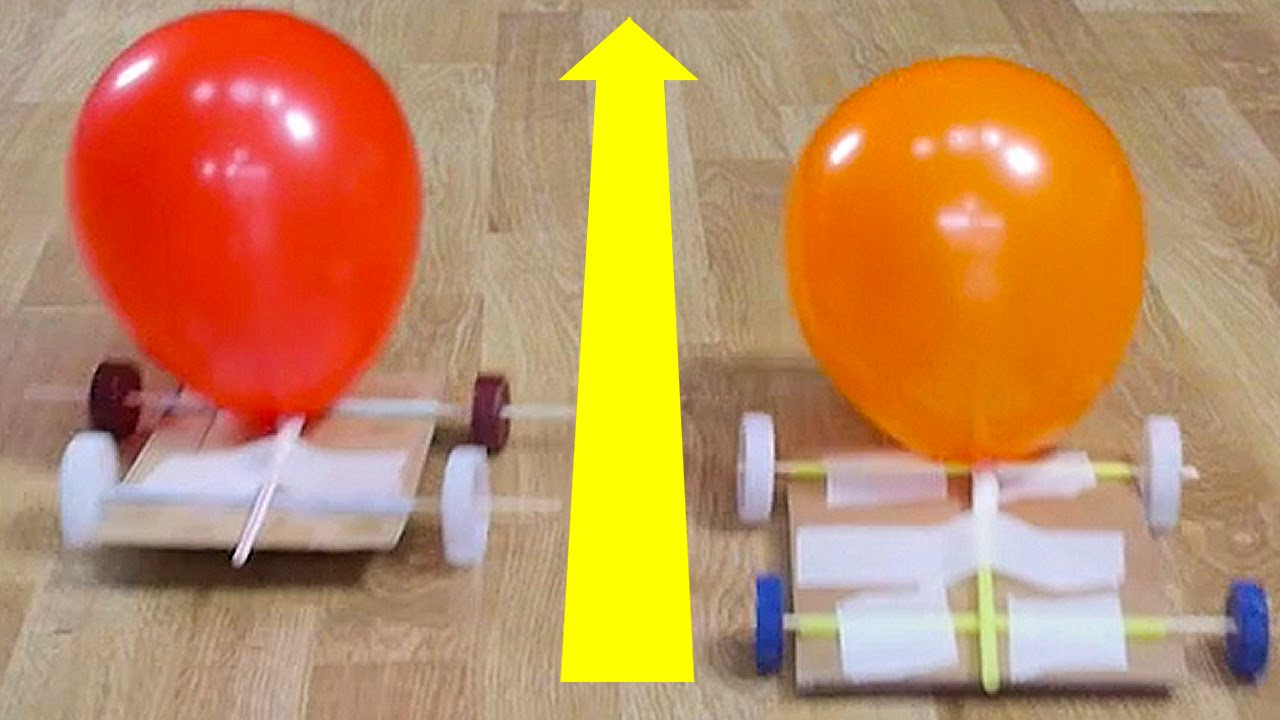 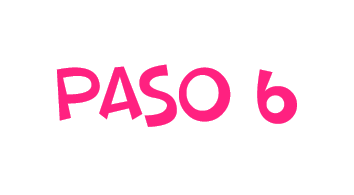 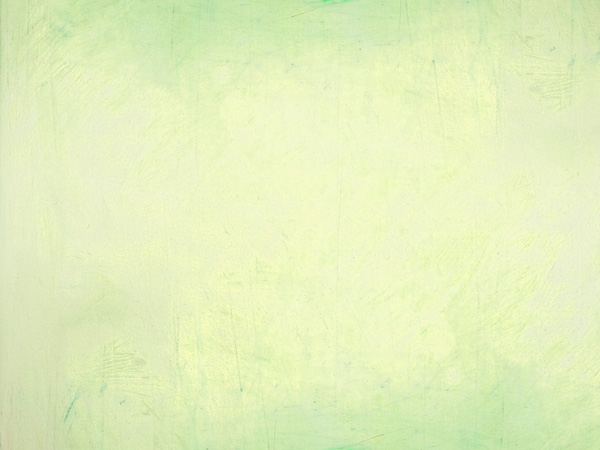 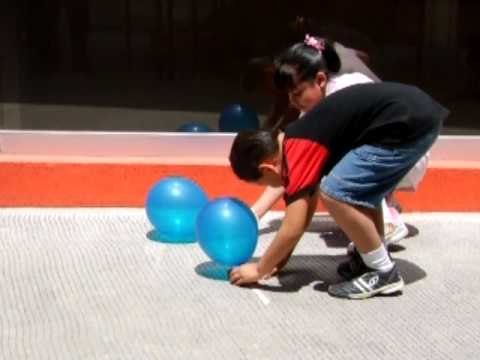 Cuando el carrito se detenga el niño tendrá que estimar la longitud desde el punto de partida hasta el carrito
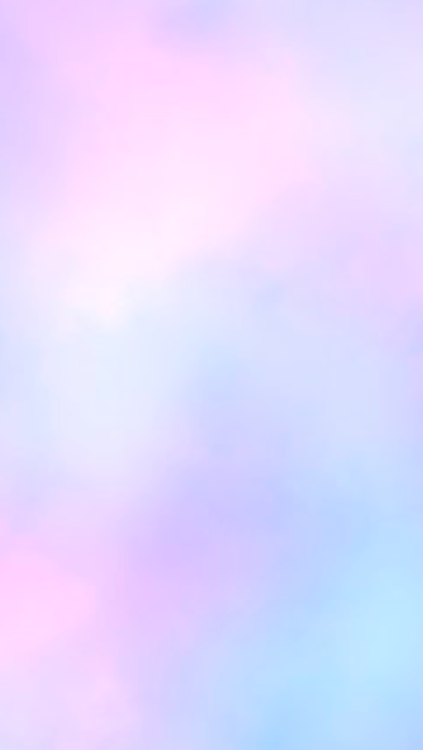 CIERRE
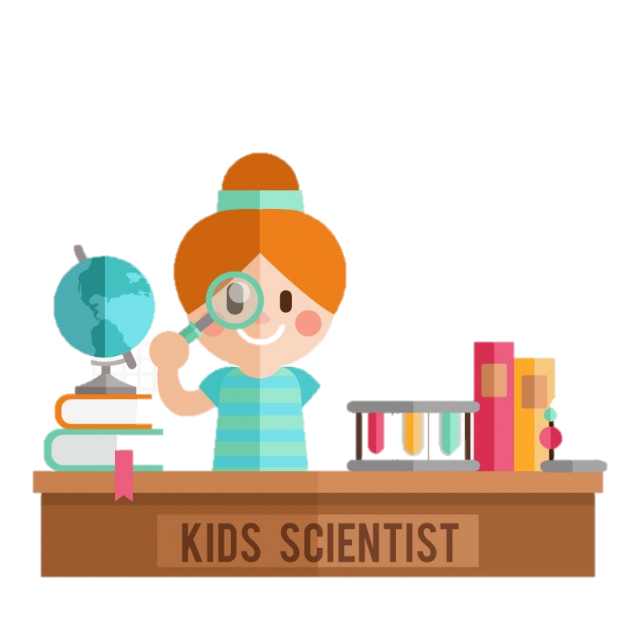 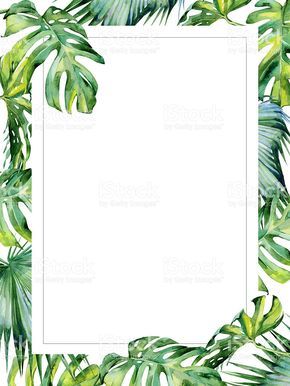 Después de estimar debe de comprender que tanto el peso del objeto como la capacidad de aire que contiene el globo definirá la distancia que recorre el carrito  y no porque el globo o el carrito sea mas grande llegara mas lejos. Y para ello :El grupo se sienta en el suelo y reflexionan los resultados obtenidos dando respuesta  a las preguntas  de inicio, sacan conclusiones y
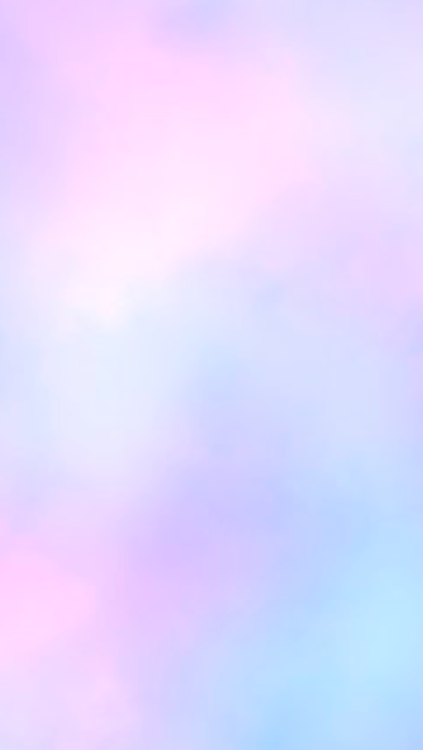 EVALUACIÓN
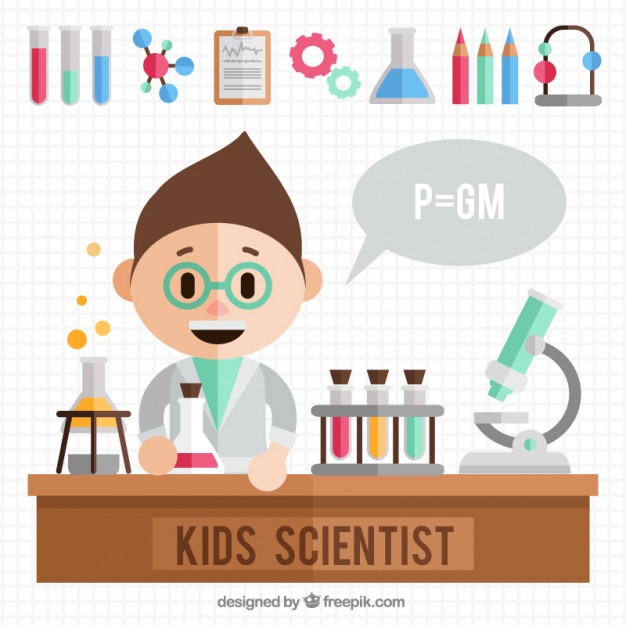 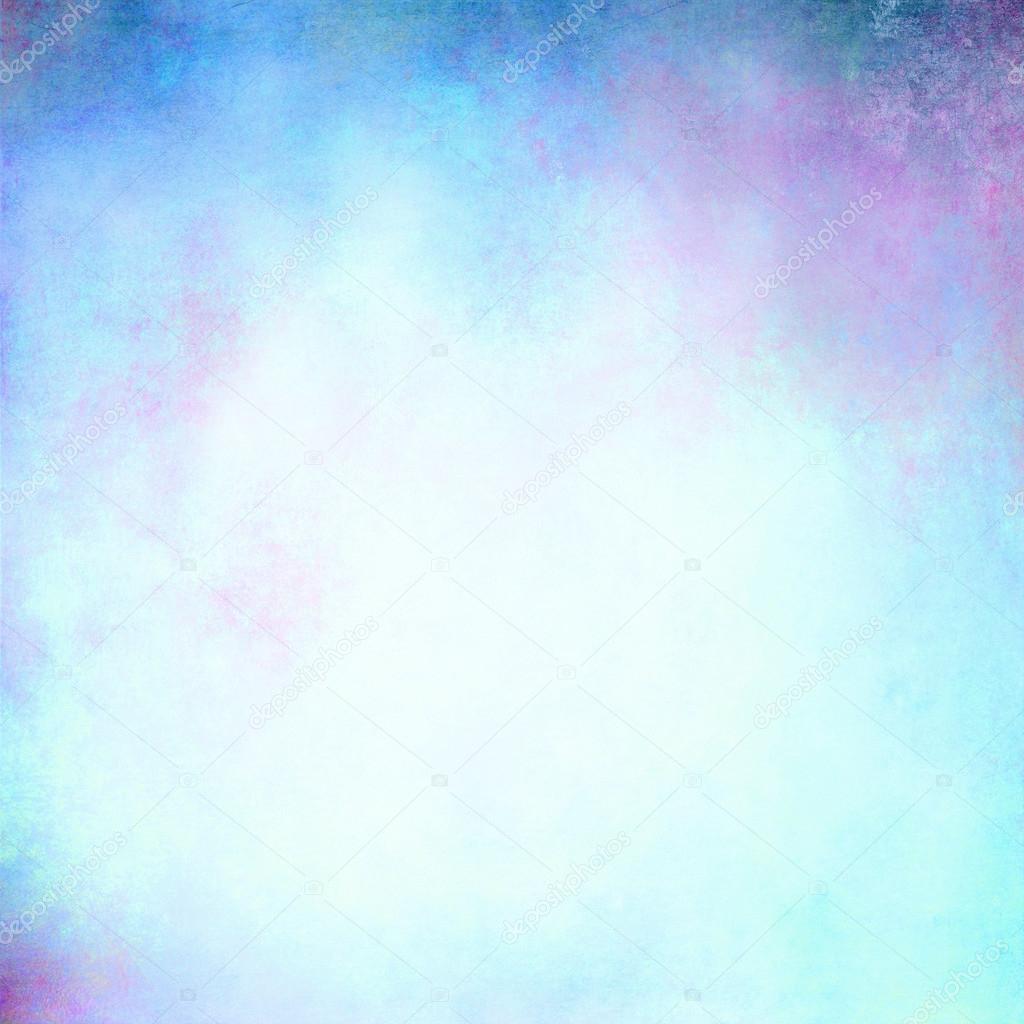 ¿Que es un experimento?
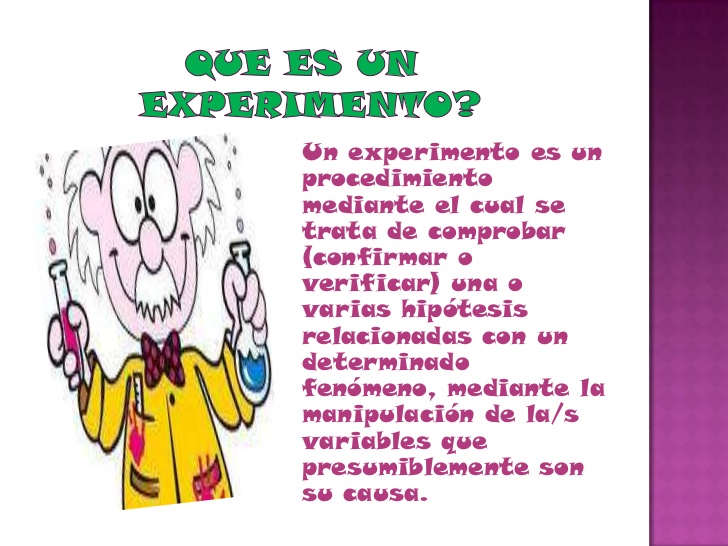 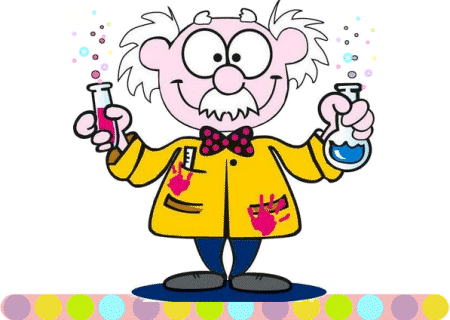 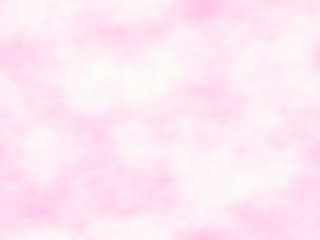